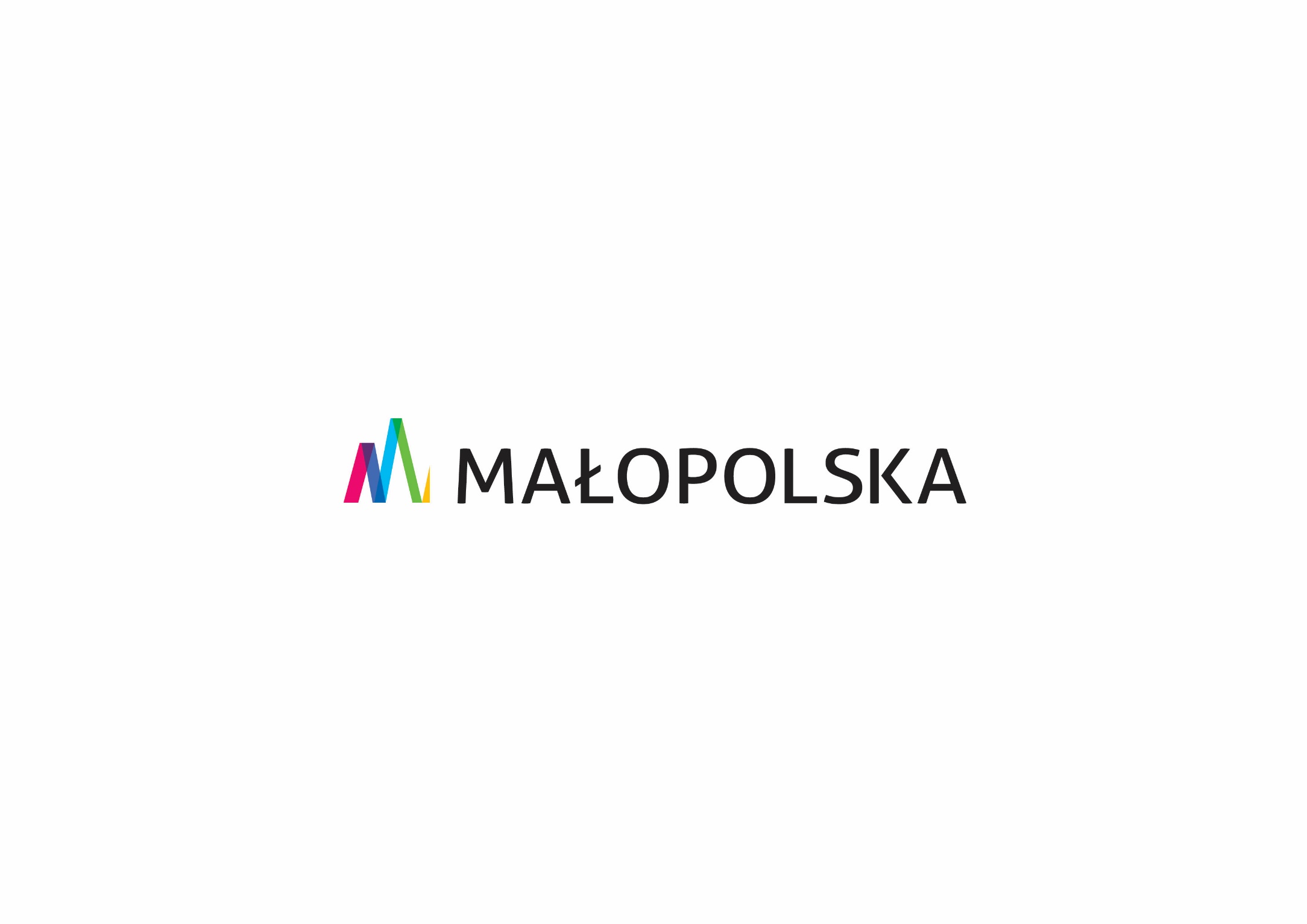 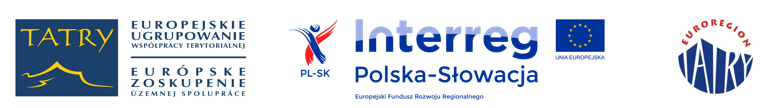 Podsumowanie Podsumowanie cyklu specjalistycznych szkoleń                   dla polskich i słowackich pracowników samorządów

Trener: Maciej Gnela
Uniwersytet Ekonomiczny w Krakowie
Akademia Górniczo - Hutnicza w Krakowie
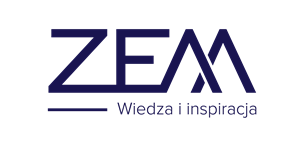 Mikroprojekt współfinansowany przez Unię Europejską z Europejskiego Funduszu Rozwoju Regionalnego i z budżetu państwa za pośrednictwem Euroregionu „Tatry” w ramach Programu Interreg V-A Polska-Słowacja 2014-2020
Projekt pt. „Transgraniczne doskonalenie specjalistyczne i zawodowe w EUWT TATRY” realizowany przy wsparciu finansowym Województwa Małopolskiego w ramach konkursu ofert pod nazwą „Dofinansowanie wkładu własnego do projektów finansowanych z funduszy zewnętrznych
Część I
100-lecie odzyskania niepodległości przez Polskę i Słowację 30 grudnia Słowacja; 11 listopada Polska
Polityka transgraniczna 20-leciamiędzywojennego
II Wojna i spór o Orawę Cieszyn i Spisz
Okres Zimnej wojny
Aksamitna rewolucja / 1 stycznia 1993 – Niepodległość Słowacji
Traktat akcesyjny UE / Grupa Wyszehradzka
Część II
Rola Unii Europejskiej w integracji państw członkowskich
Rys historyczny EWWIS/EWG/WE/UE
Zadania polityczne, ekonomiczne i gospdoarcze 
Cele strategiczne UE: uśrednienie poziomu życia obywateli, swoboda przemieszczania się, integracja narodowa, unifikacja prawa, polityka prośrodowiskowa i prospołeczna
Część III
Europejskie Ugrupowanie Współpracy Terytorialnej TATRY z o.o. i jej wpływ na regionalną integrację.
Część IV
Pomoc publiczna UE dla Państw Członkowskich
Zasada zakazu dotowania podmiotów publicznych 
Dozwolona pomoc publiczna
Część IV
Fundusze UE
Europejski Fundusz Rozwoju Regionalnego (EFRR) – rozwój regionalny i rozwój obszarów miejskich
Europejski Fundusz Społeczny (EFS) – integracja społeczna i dobre sprawowanie władzy
Fundusz Spójności – konwergencja gospodarcza w regionach mniej rozwiniętych
Europejski Fundusz Rolny na rzecz Rozwoju Obszarów Wiejskich (EFRROW) 
Europejski Fundusz Morski i Rybacki (EFMR)
Część IV
Aktualne projekty 
rozwój regionalny i rozwój obszarów miejskich
zatrudnienie i integracja społeczna
rolnictwo i rozwój obszarów wiejskich
polityka morska i polityka rybołówstwa
badania naukowe i innowacje
pomoc humanitarna.
Część IV
Umowa o dofinansowanie: wymiar europejski, krajowy i transgraniczny
Część V
Aktualne problemy członków EUWT Tatry Sp. z o.o. w zakresie rozliczania projektów
a. konkurencyjny opis przedmiotu zamówieniab. łączna wartość szacunkowa zamówienia, w kontekście obowiązków publikacyjnych  c. warunki stawiane wykonawcom
d. przewlekłość postępowania o udzielenie zamówienia publicznego
e. konflikt interesówf. dokumentowanie procesu udzielania zamówień publicznych
g. korekta postępowania o udzielenie zamówienia publicznego
h. niedozwolona modyfikacja treści umowy o zamówienia publiczne.
Część VI
Wpływ organów kontroli na działania zamawiających 
Metodyka pracy kontrolera w Polsce i na Słowacji
Część VII
Wnioski i zalecenia 
a. możliwość dochodzenia roszczeń w związku z naliczeniem korekty finansowej przez organy kontroli
b. transgraniczne zamówienia publiczne jako szansa dla zunifikowania procesu udzielania zamówień publicznych. 
c. Intensyfikacja wymiany doświadczeń w toku zamówień publicznych oraz wniosków pokontrolnych